ONA TILI
5- sinf
MAVZU: NUTQ TOVUSHLARINING AYTILISHI VA YOZILISHI
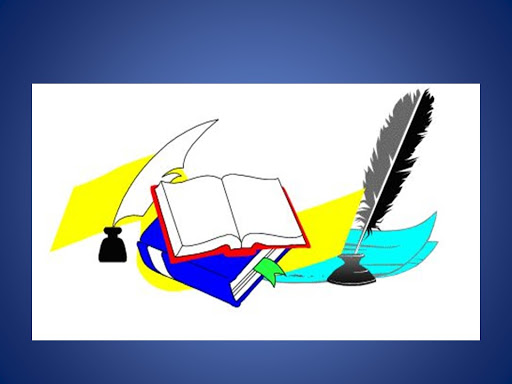 O‘ylab ko‘ring!
qishlo...
31-mar...
?
?
d
g‘
t
q
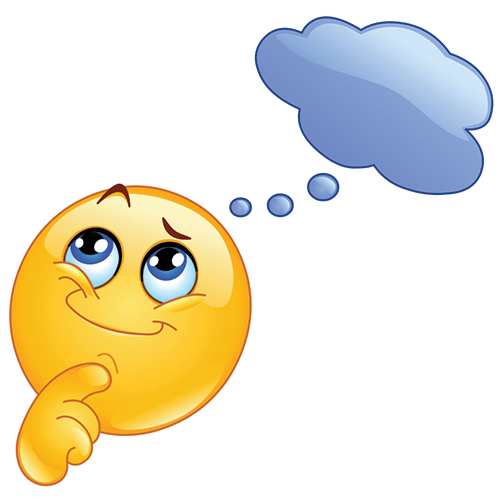 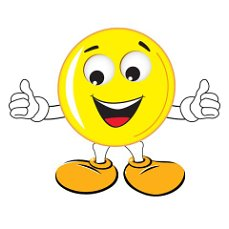 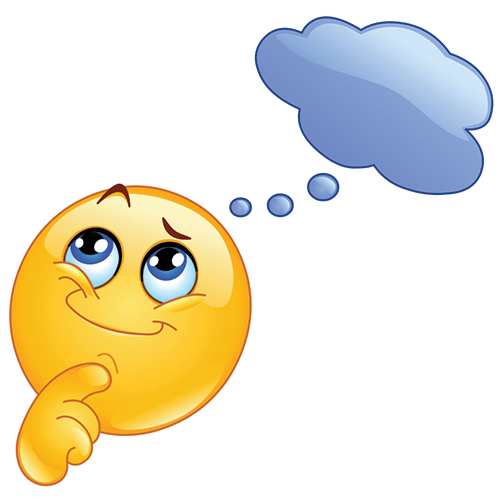 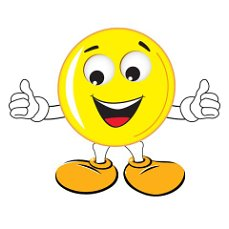 O‘ylab ko‘ring!
...ushunarli
b...hor
o
?
a
ch
t
?
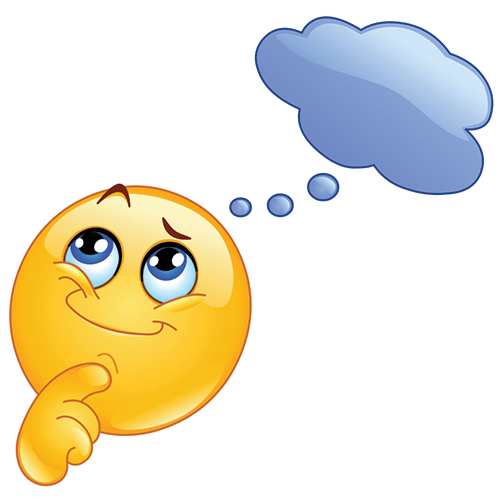 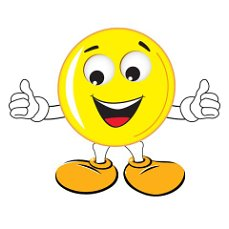 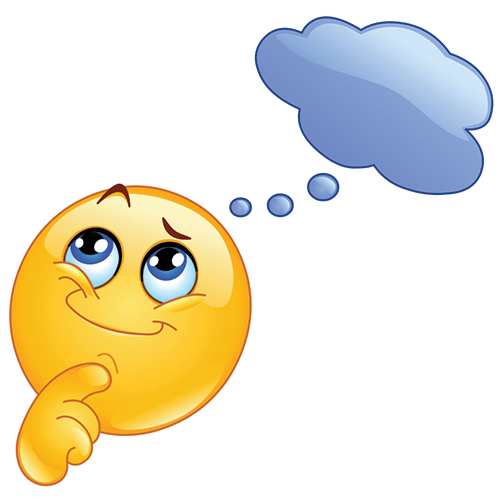 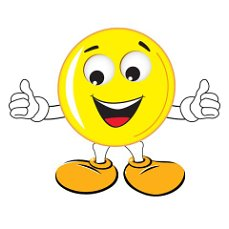 Topshiriq
Inson – dunyodagi eng oliy zot. Yakka o‘zi jamiyatdan ajralgan holda yashay olmaydi.
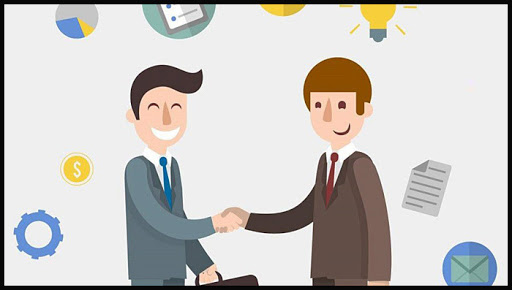 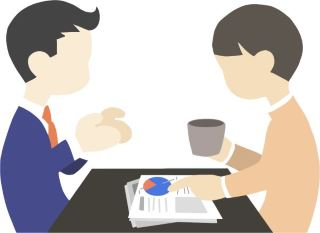 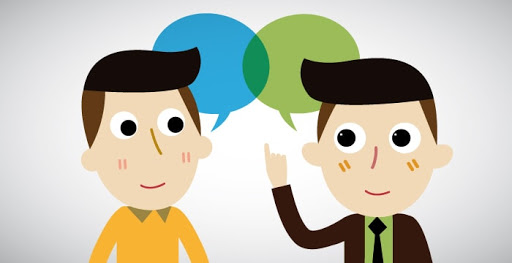 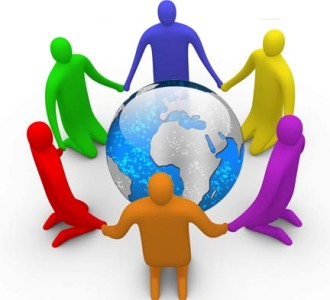 Topshiriqni bajaring
1. Jamoaning kuch-qudrati haqida uch jumlada fikr bayon qiling.
2. Matnga har xil sarlavha tanlang.
3. So‘nggi xatboshidagi maqollar qatorini sharhlang.
4. Ajratilgan so‘zlarni daftaringizga ko‘chiring, aytilishi va yozilishiga diqqat qiling.
Yechim:
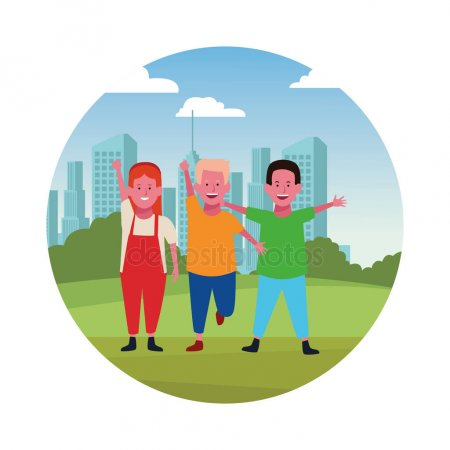 Jamoa bo‘lib harakat qilsak, har qanday murakkab ishlarni ham qiyinchiliksiz bajara olamiz. Chunki inson bir o‘zi hech narsaga erisha olmaydi. Kuch – birlik va ahillikda.
Yechim:
Matnga har xil sarlavha tanlang.
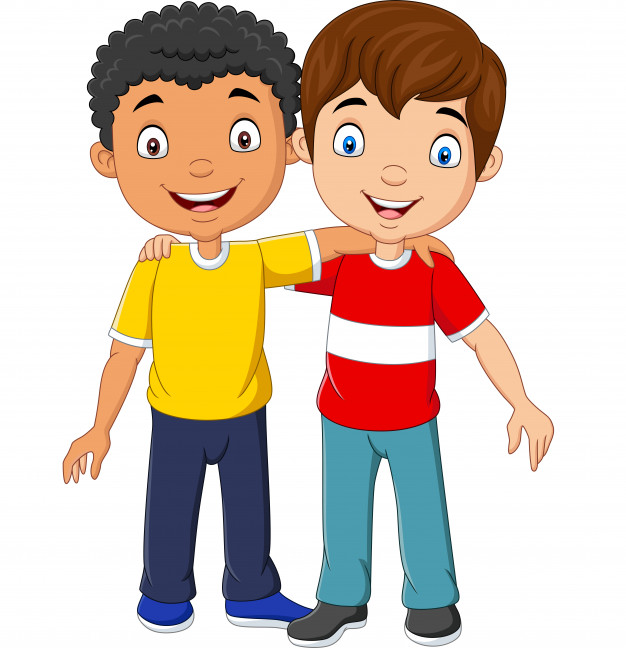 Kuch – birlikda!
Birikmagan birlashmas.
Birlashgan o‘zar.
Maqollar
Bir tayoqni sindirib bo‘ladi, o‘n tayoqni  bukib ham bo‘lmaydi.
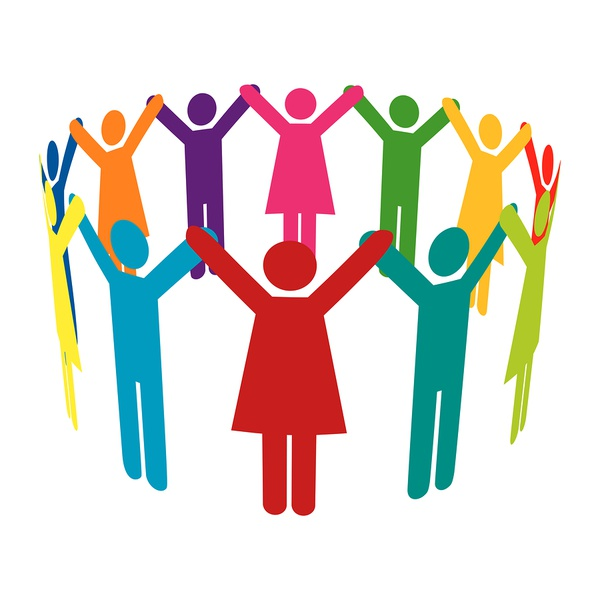 Bir kishi – bir, ikki kishi – sher.
Sher – bilagi bilan, el birligi bilan kuchli.
Birikkan kuch – kuch, birikmagan kuch – puch.
Yechim:
Ajratilgan so‘zlarni daftaringizga ko‘chiring, aytilishi va yozilishiga diqqat qiling.
66- mashq
Quyidagi so‘zlardan foydalanib, “Bizning qudratimiz birligimizdadir” mavzusida og‘zaki matn tuzing. So‘zlardagi tovushlarning talaffuziga va eshitilishiga diqqat qiling.
So‘zlar: dunyo, yer shari, baynalmilal, bolalar, baxt, do‘stlik, yovuzlik, kulfat, urush, ilm, oq, qora, sariq, rang, kurashmoq, yengmoq, harakat.
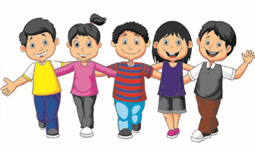 Lug‘at: baynalmilal – xalqaro, umuminsoniy;
kulfat – qiynoq, azob-uqubat.
68- mashq
Maqollarni  ko‘chiring. Aytilishi  va  yozilishi  farqli  so‘zlarning  tagiga chizing.  Ulardagi  g‘oya  to‘g‘risida  fikrlashing.
Ikki qo‘l qilganini bir qo‘l qilolmas. 
  
Birlashgan qo‘lda unum bo‘lar.
  
Bir kishi ming kishi uchun, ming kishi bir kishi uchun.
Mustaqil bajarish uchun topshiriq:
Barchamizning tilagimiz bitta – tinchlik
67-mashq
Dunyo tinchligi bolalar kulgisida aks etadi
Kurrayi zamin barchamizniki
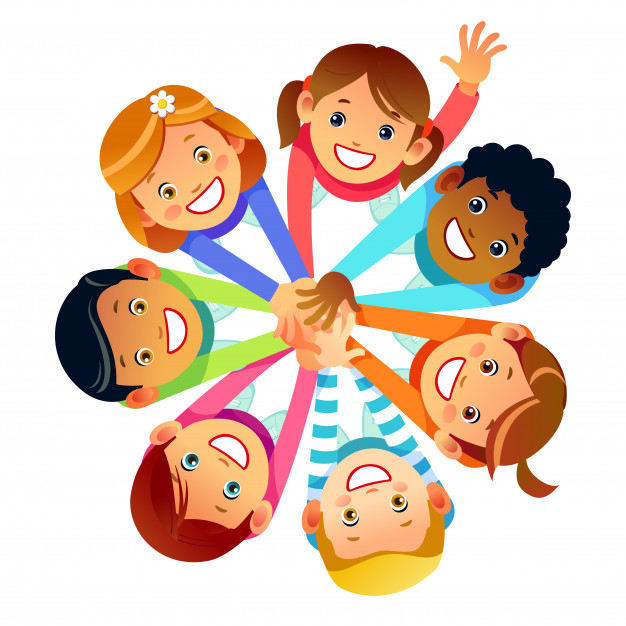 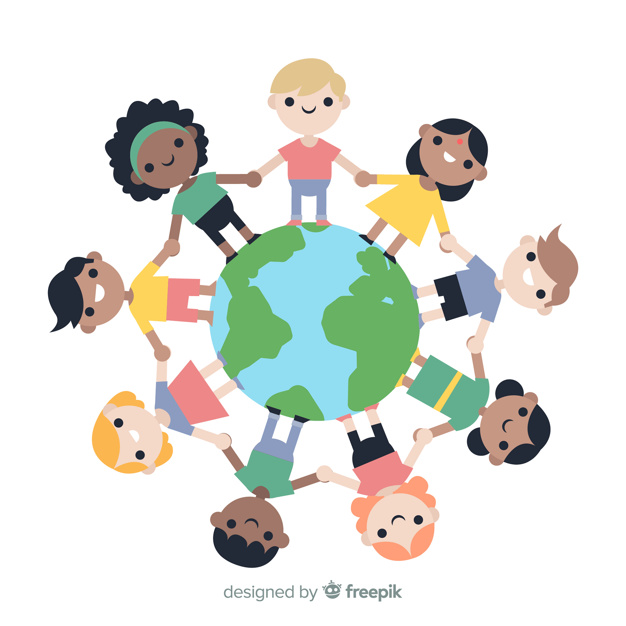 67- mashq
Mustaqil bajarish uchun topshiriq:
69- mashq. Do‘stlik va birdamlik haqida o‘zbek shoirlari ijodidan namunalar yozing. Talaffuzi va yozilishida farq qiluvchi so‘zlarning tagiga chizing.
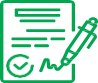 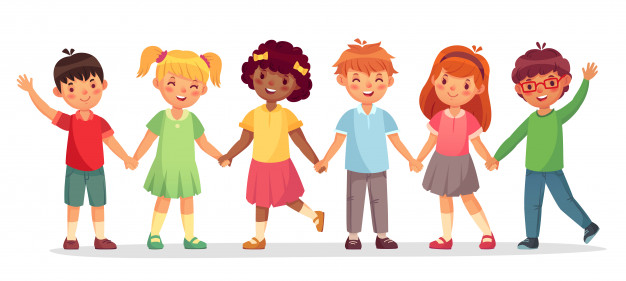